Introduction to Physical Science
Momentum and Impulse
Presented by Robert Wagner
Linear Momentum
Scientific definition of momentum

SI units power:
Example
Calculate the momentum of a 110 kg football player running at 8.00 m/s. Compare this to the momentum of a 0.410. kg football thrown at 25.0 m/s
Draw a sketch
Identify known values
Identify equation
Enter values in the equation and solve
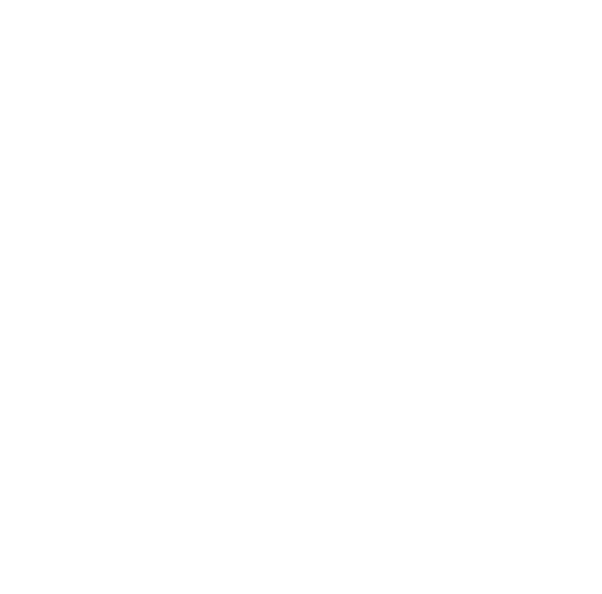 Momentum and Newton’s Second Law
Original formulation of Newton’s Second Law
If mass is constant, this becomes

First form can be used in situations where the mass is changing (rocket)
Example
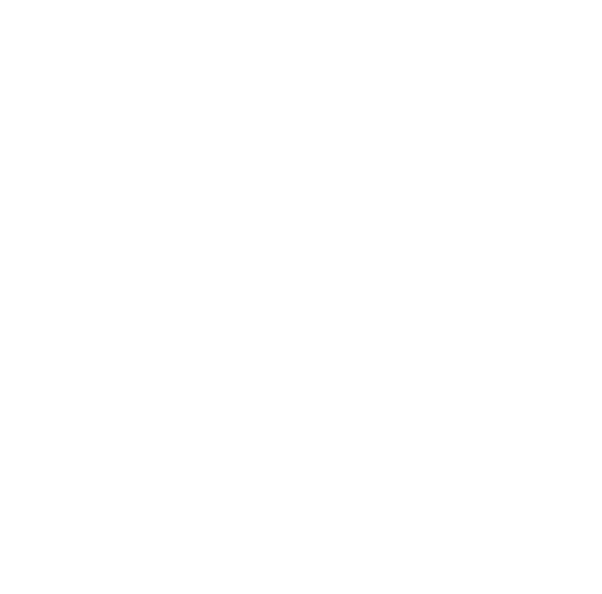 Tennis match serve reached a speed of 58 m/s. What is the force exerted on a 0.057 kg tennis ball by the racquet if the ball and racquet remain in contact for 5.0 ms?
Draw a sketch
Identify known values
Identify equation
Enter values in the equation and solve
Impulse
Impulse = change in momentum 

Used in everyday life
If Δt is made larger, the force will be smaller because the momentum change is the same
Examples: airbags, cars crumple in a collision, bending legs when landing from a jump
Example
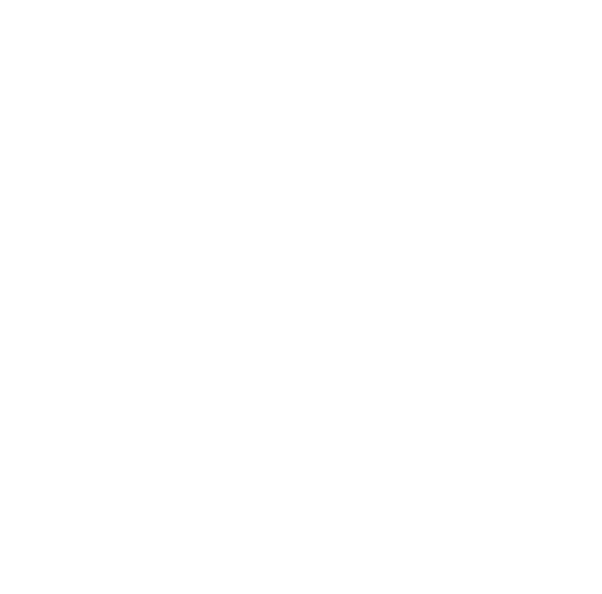 A car moving at 12 m/s crashes into a tree and stops in 0.28 s. Calculate the impulse and the force the seat belt exerts on a 78 kg passenger to bring them to a halt.
Draw a sketch
Identify known values
Identify equation
Enter values in the equation and solve
Summary
Linear momentum is defined to be the mass multiplied by the velocity

The change in momentum was the original formulation of Newton’s second law

Impulse is defined as the change in momentum